Engineering and Applied Science Tribunal
General Meeting
Mar 31st, 2014
Tribunal Officers
Tribunal Executives
Meeting Agenda
Order of the Engineer
Presentation by Dean Lim
President Election
Senator Election
Order of the Engineer
Ring sizing THIS WEEK! 
Monday – Thursday 1:30pm – 3:30pm
Friday 8am- 10am
10$ cash or check made out to “CEAS Tribunal” to pay for ring
Ceremony: Friday, April 25th  at 5pm
Can’t make these times: 
Email Maggie Connell: connelmt@mail.uc.edu
Teik C. Lim, Dean            COLLEGE OF ENGINEERING & APPLIED SCIENCE
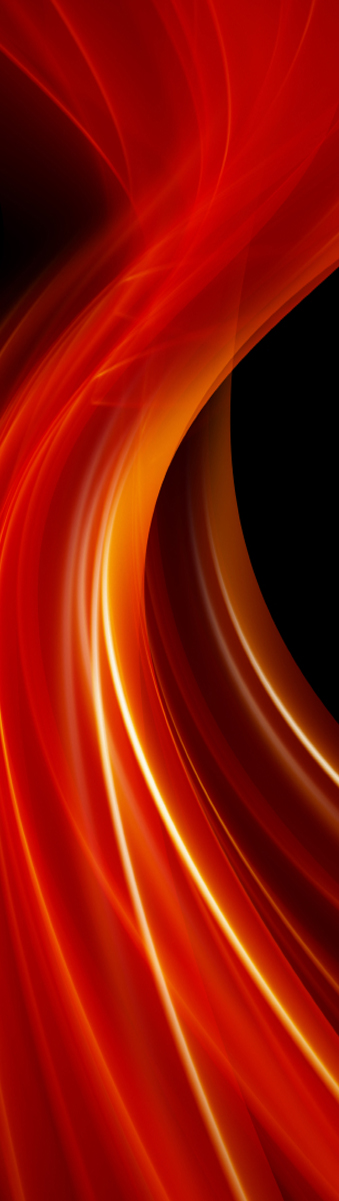 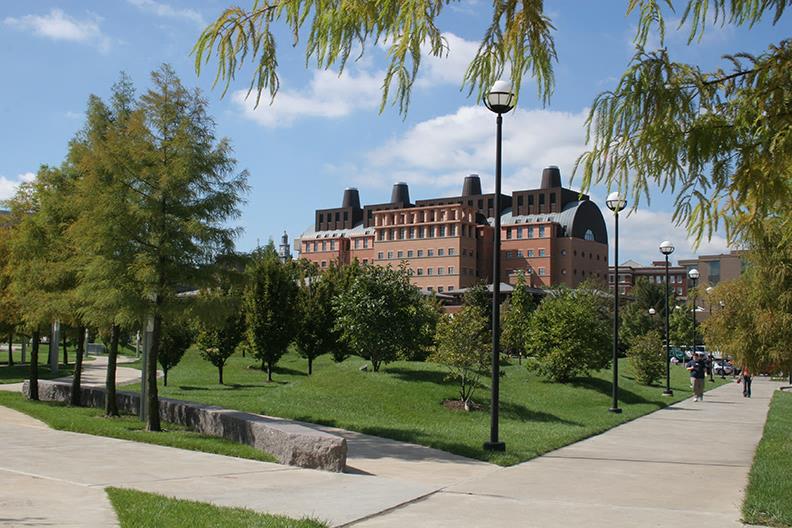 3rd Century
Faculty hiring, 50 in 5 plan
Improve lab capabilities and capacities
Steady-state, 4000 undergrads & 1000 grads
Enhance students’ experience
Diversity
Global strategy, JCI, FUE, etc. – more resources for CEAS
Learning communities
Budget
Computer Science (and all other programs)
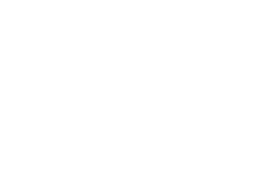 President
Alison Hayfer
Senator
Hannah Kenny
Maddie Adams
Hannah Kennyfor CEAS Senator
03/31/2014
Background & Experience
Biomedical Engineering
3rd Year Student
Non-SG Involvement
CEAS Ambassadors
ROAR Tour Guides
Phi Sigma Rho sorority
Current CEAS Senator
Present and Vocal
Elections Facilitation
Project Unbreakable
Constitution Review
CEAS Tribunal
Involved with Exec since 1st year
Multiple committees/positions
Goals
Tribunal Collaboration
Tribunal Leadership Council
Learn from others and share our wisdom
Engagement with Cabinet to support projects
Career Services
Community Service
Campus Services
Affordability?
Consistent Open Office Hours
Thanks!Questions?
Madeline Adams
For CEAS Senator
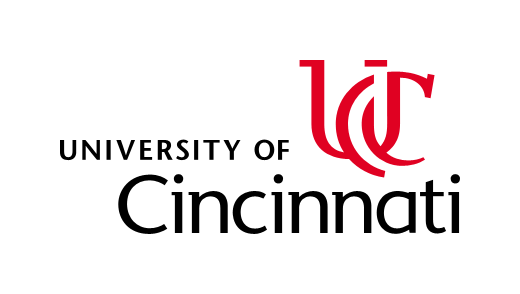 COLLEGE OF
ENGINEERING & APPLIED SCIENCE
CEAS Experience
3rd year Mechanical Engineering  student (4th year at UC)

	Current CEAS Tribunal Public Affairs Chair

	Executive in CEAS Ambassadors (Recruitment, Creative, Secretary, Vice President Elect)
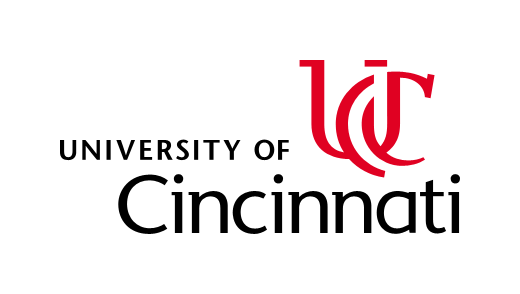 COLLEGE OF
ENGINEERING & APPLIED SCIENCE
Student Government
Student Government Outreach Week volunteer

	Student Experience Interest

	Continue Tribunal Networking Events
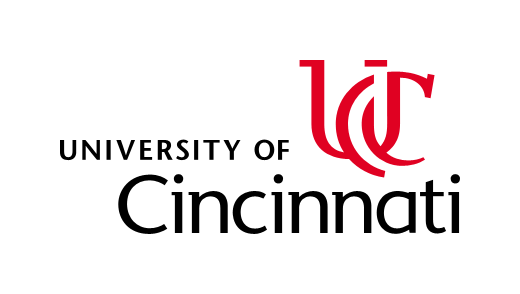 COLLEGE OF
ENGINEERING & APPLIED SCIENCE
Questions?
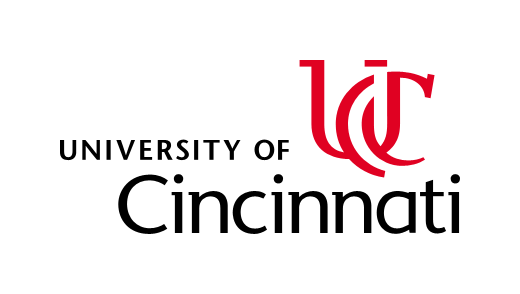 COLLEGE OF
ENGINEERING & APPLIED SCIENCE
Officer Reports
Carlo Perottino
Secretary
Please sign in at the back of the room
Must attend and sign in at minimum of 4 meetings each semester to having voting rights
Committee Reports
Special Events
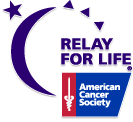 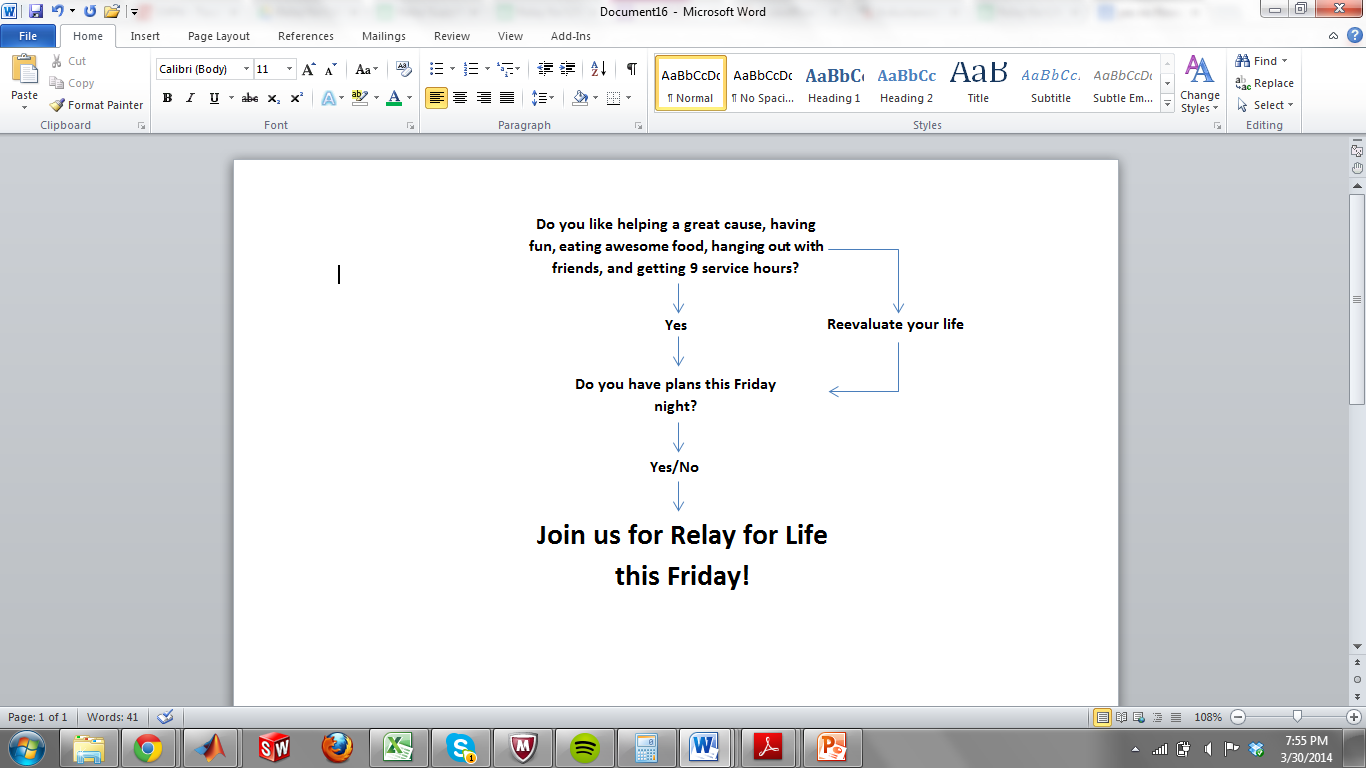 blincosv@mail.uc.edu
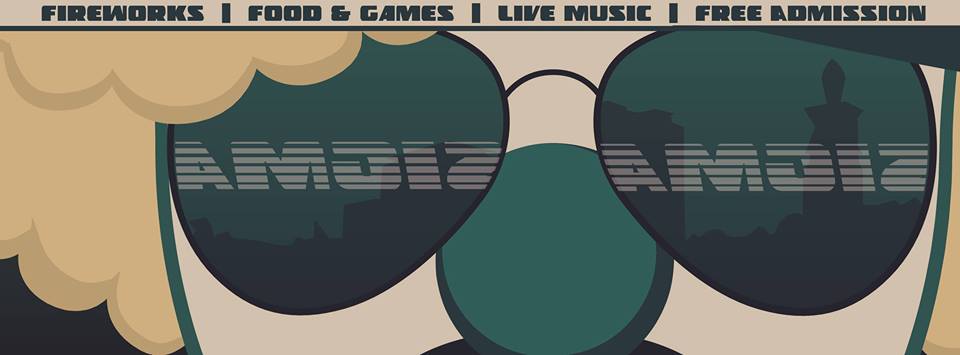 Sigma Sigma Carnival
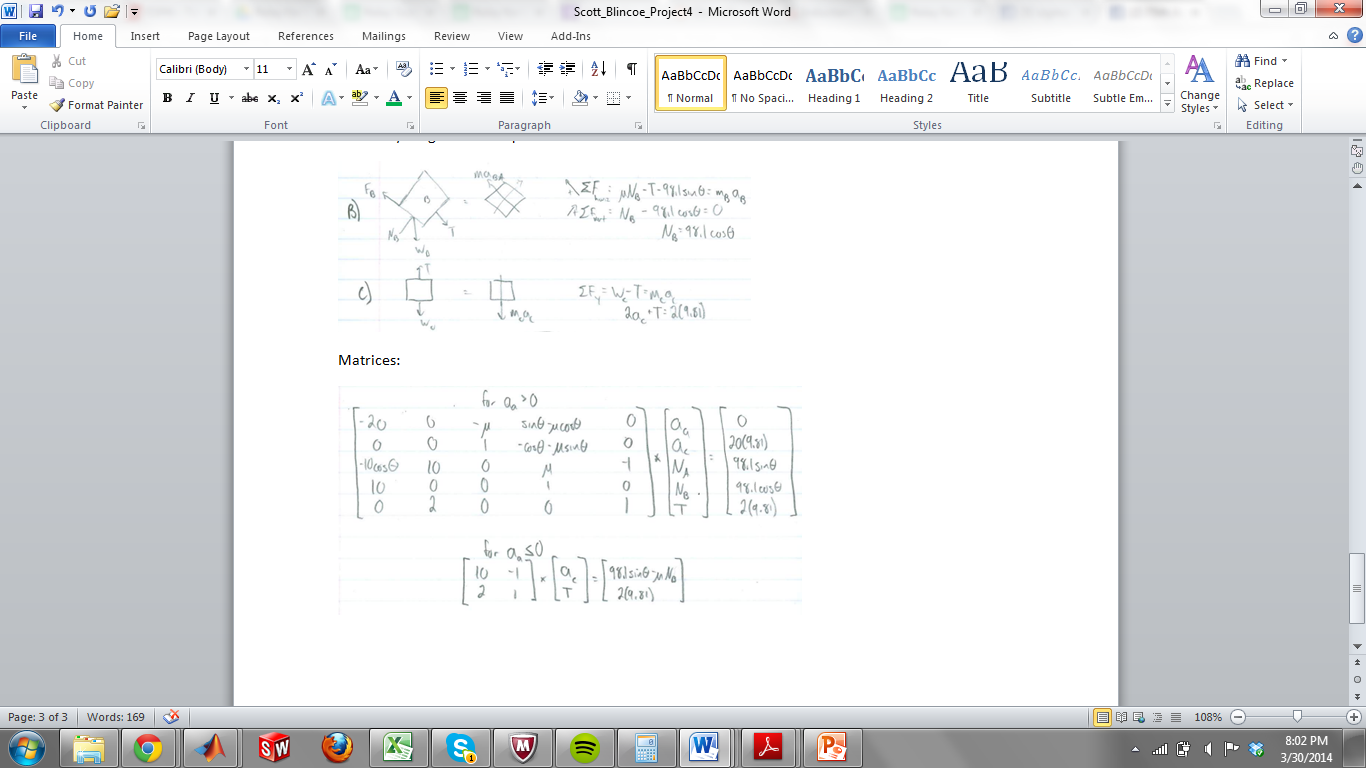 Food, Fun, Fireworks!
Help us man the CEAS Tribunal and Ambassadors’ “Guess Your BAC” and Cotton Candy Stand on April 12th!
More info to come, but see me after meeting or email me at:
blincosv@mail.uc.edu
Committee Chair: 
Nathan Ball
SOCC
Flyers
Help take down flyers after meeting
Counts as ½ of committee requirement
If you want to put up flyers that do not meet the posting board requirements
Put the flyers in the Tribunal Office to be stamped
Email me at ballnn@mail.uc.edu
Next Meeting
April 7th, 2013
Location: 525 Old Chem 5:30 PM
Visit us at our office – 652 Baldwin
www.tribunal.uc.edu
(513) 556-5439
VP
Maggie C
Scott Blincoe
Juliann Leny
AVP
Nick Stelzer
Sarah Deutsch
Emily Demjanenko
Kitty Difalco
Treasurer
John Lewnard
Courtney Dolla Do$$a Bills
Secretary
Thaddaeus Voss
Danny Nolan
Andrew Griggs
Dane Sowers
Sam Dunker